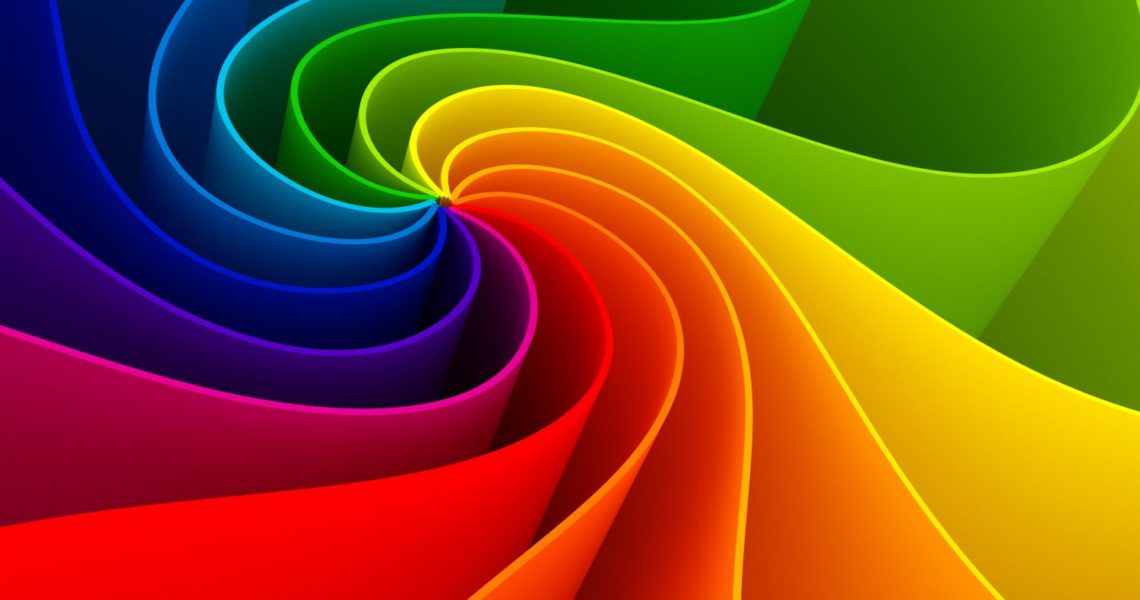 SPEKTROSKOPIA ELEKTRONOWA 
ZWIĄZKÓW KOMPLEKSOWYCH METALI PRZEJŚCIOWYCH
SPEKTROSKOPIA
Forma wymiany energii między promieniowaniem i materią
Zakres          promieniowania elektromagnetycznego
Właściwości składników materii
Spektroskopia absorpcyjna
Spektroskopia emisyjna
Spektroskopia Ramanowska
Spektroskopia kosmiczna
Spektroskopia gamma
Spektroskopia rentgenowska
Spektroskopia optyczna:
W bliskim i próżniowym nadfiolecie
W zakresie widzialnym,
W bliskiej, średniej i dalekiej podczerwieni
Radiospektroskopia w zakresie:
  -mikrofalowym,
  -krótkofalowym,
  -długofalowym
Spektroskopia jądrowa
Spektroskopia atomowa
Spektroskopia cząsteczkowa
[Speaker Notes: A. Cygański, Metody spektroskopowe w chemii analitycznej, WN-T, W-wa 1997.
W. Szczepaniak, Metody instrumentalne w analizie chemicznej, PWN, W-wa, 2004
dr hab. Krzysztof Kurzak, Prof.UO, Spektroskopowe metody analityczne, wykład, IV Chemia Uniwersytet Opolski, (http://wch.uni.opole.pl/wp-content/uploads/2016/03/SMA_Wyklad.pdf)]
200-780 nm
Obszar widzialny
nadfiolet bliski
nadfiolet próżniowy
podczerwień
λ, [nm]
czerwony
100
200
300
400
800
500
600
700
żóły
pomarańczowy
zielony
fiolet
niebieski
Zastosowanie spektroskopii elektronowej: 

 Analiza związków organicznych (ustalenie budowy badanego związku, określenie różnych grup funkcyjnych)

 Badanie struktury kompleksów metali przejściowych
[Speaker Notes: A. Cygański, Metody spektroskopowe w chemii analitycznej, WN-T, Warszawa 1997.
W. Szczepaniak, Metody instrumentalne w analizie chemicznej, PWN, W-wa, 2004
dr hab. Krzysztof Kurzak, Prof.UO, Spektroskopowe metody analityczne, wykład, IV Chemia Uniwersytet Opolski, (http://wch.uni.opole.pl/wp-content/uploads/2016/03/SMA_Wyklad.pdf)]
I prawo absorbcji (prawo Lamberta)
Absorbancja jest proporcjonalna do grubości warstwy absorbującej, jeśli wiązka promieniowania monochromatycznego przechodzi przez jednorodny ośrodek absorbujący.
II prawo absorbcji (prawo Lamberta-Beera)
Jeżeli współczynnik absorpcji rozpuszczalnika jest równy zeru, to absorbancja wiązki promieniowania monochromatycznego przechodzącej przez jednorodny roztwór jest wprost proporcjonalna do stężenia roztworu c i do grubości warstwy absorbującej b.
III prawo absorbcji (prawo addytywności absorpcji)
Absorbancja roztworu wieloskładnikowego równa się sumie absorbancji poszczególnych składników
[Speaker Notes: W. Szczepaniak, Metody instrumentalne w analizie chemicznej, PWN, W-wa, 2004
M. Cieślak-Golonka, M. Wasilewski, J. Starosta, Wstęp do chemii koordynacyjnej, PWN, W-wa, 2010]
WIDMO UV-VIS
Wykres zależności A lub 𝛆 od długości fali określa się mianem elektronowym widmem absorpcyjnym
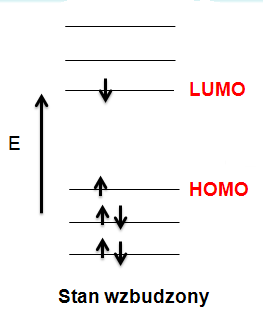 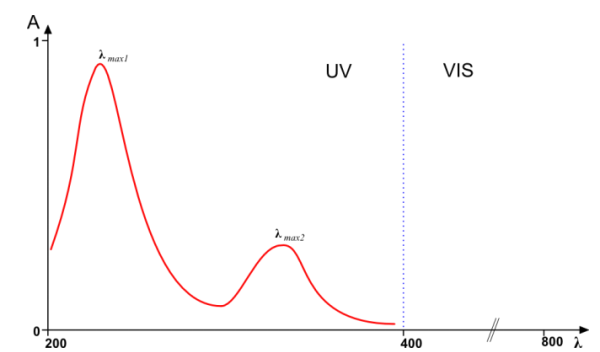 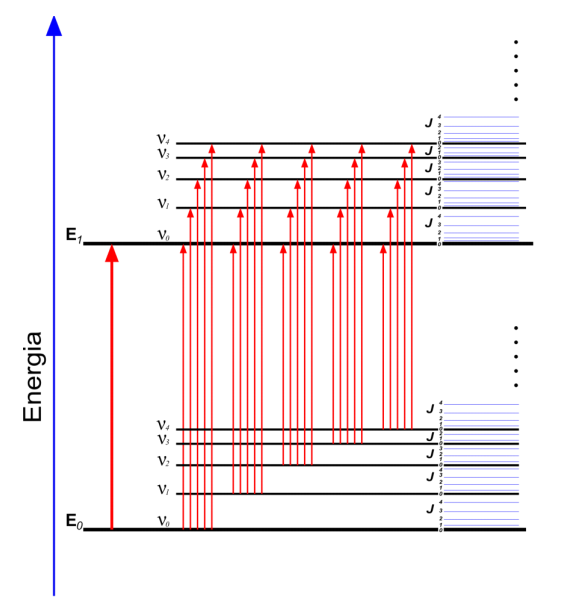 Przejścia zachodzą z określonej sekwencji podpoziomów oscylacyjnych i rotacyjnych do odpowiedniej ich kombinacji w stanie wzbudzonym.
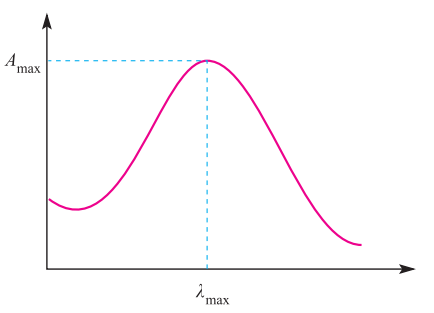 [Speaker Notes: W. Szczepaniak, Metody instrumentalne w analizie chemicznej, PWN, W-wa, 2004
Małgorzata Krasodomska, Zastosowanie spektroskopii UV/VIS w określaniu struktury związków organicznych, (http://www2.chemia.uj.edu.pl/~zcho/dydaktyka/materia%C5%82y%20spektroskopiaUV%20PDF.pdf)]
Reguły wyboru
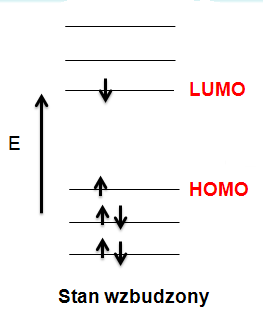 Jest to warunek konieczny, ale niewystarczający do wzbudzenia elektronu
Reguła wyboru ze względu na spin:
Przejścia dozwolone spinowo: 
singlet → singlet,
tryplet → tryplet
Δ S = 0
Reguła Laporte’a
Przejścia dozwolone: 
u → g,
g → u
Czynniki wpływające na odstępstwa od reguły Laporte’a
odkształcenia od idealnej symetrii Oh
sprzężenie wibronowe
sprzężenie spin-orbita
Δ l = ±1
[Speaker Notes: W. Szczepaniak, Metody instrumentalne w analizie chemicznej, PWN, W-wa, 2004
M. Cieślak-Golonka, M. Wasilewski, J. Starosta, Wstęp do chemii koordynacyjnej, PWN, W-wa, 2010]
Przejścia elektronowe
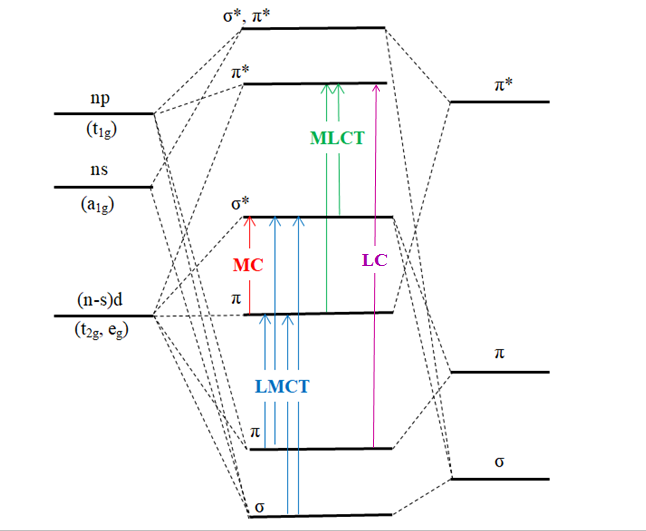 [Speaker Notes: Z. Stasickiej, G. Stochel, Podstawy chemii koordynacyjnej, tom 1, Wydawnictwo Uniwerstytetu Jagiellońskiego, Kraków, 2014]
Teoria pola krystalicznego
H. Bethe 1929 r.     J. Van Vleck 1935 r.
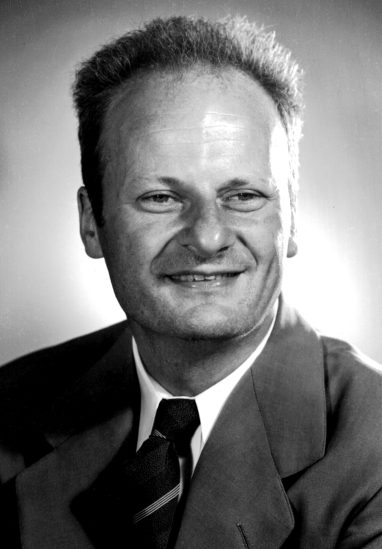 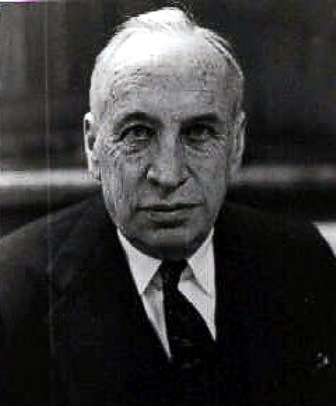 Założenia teorii: 
Atom centralny oraz ligandy jako ładunki punktowe
Wiązania pomiędzy jonem centralnym a ligandami są całkowicie jonowe
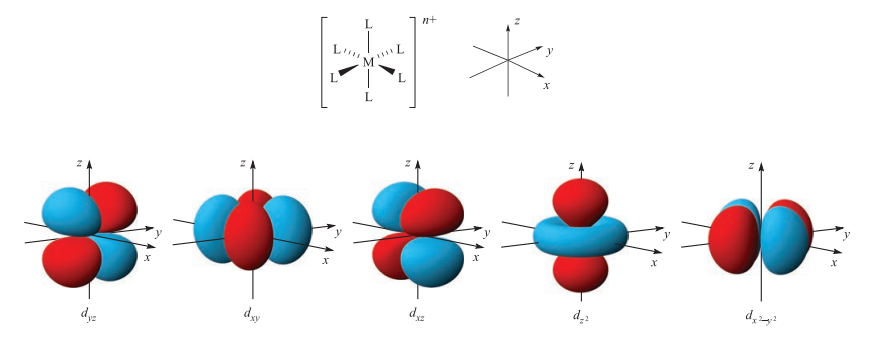 [Speaker Notes: https://en.wikipedia.org/wiki/Hans_Bethe
http://www.aldebaran.cz/famous/photos/Vleck_01.jpg
C. E. Housecroft, A. E. Sharpe, Inorganic Chemistry, Fourth edition published, Pearson Education Limited, 2012, England
M. Cieślak-Golonka, M. Wasilewski, J. Starosta, Wstęp do chemii koordynacyjnej, PWN, W-wa, 2010]
Rozszczepienie orbitali d w polu ligandów o symetrii okteadrycznej
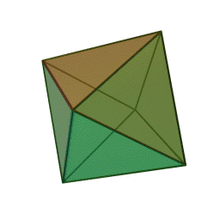 eg
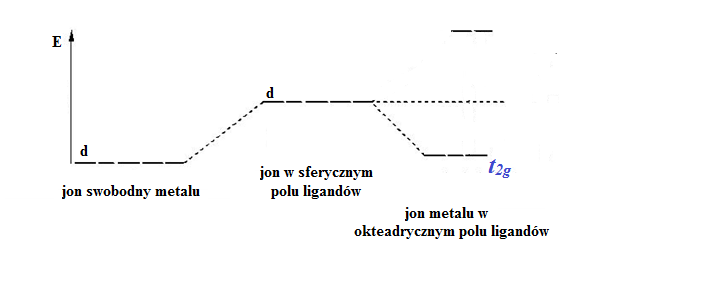 6Dq    3/5Δo
10Dq = Δo
-4Dq    2/5Δo
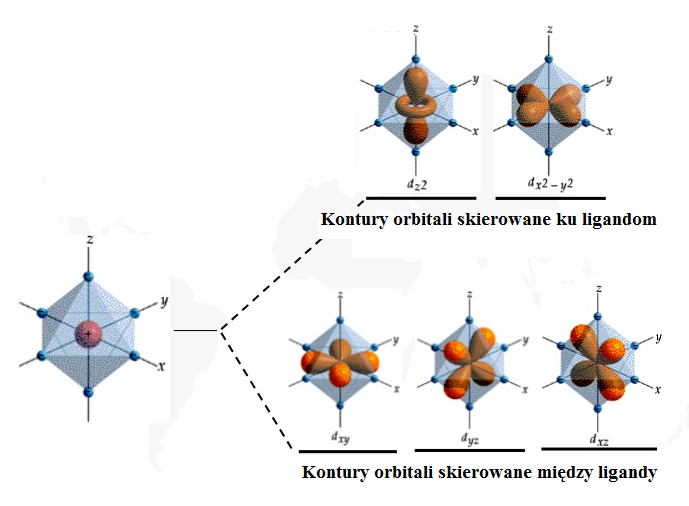 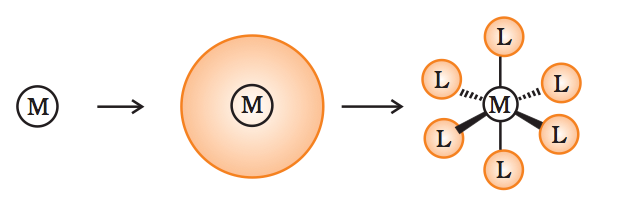 [Speaker Notes: C. E. Housecroft, A. E. Sharpe, Inorganic Chemistry, Fourth edition published, Pearson Education Limited, 2012, England
https://chemistry.stackexchange.com/questions/73640/in-an-octahedral-complex-what-happens-to-the-electrons-donated-by-the-ligand/75432
https://pl.wikipedia.org/wiki/O%C5%9Bmio%C5%9Bcian_foremny]
Rozszczepienie orbitali d w polu ligandów o symetrii tetraedrycznej
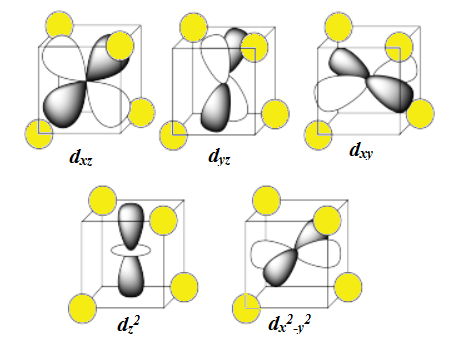 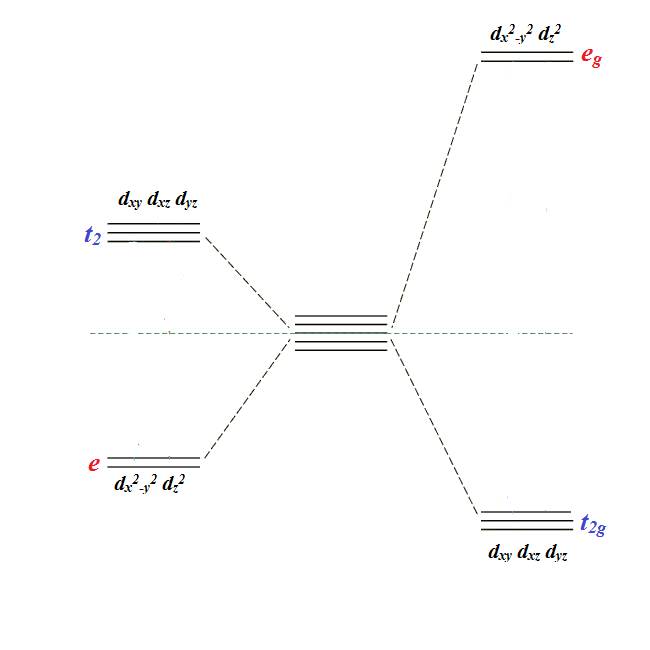 E
6Dqo
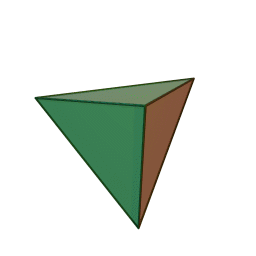 4Dqt
10Dqo
10Dqt
- 6Dqt
- 4Dqo
Dqt = 1/2Dqc = 4/9Dqo
Dqt =  - 4/9Dqo
jon w tetraedrycznym polu ligandów
jon w sferycznym polu ligandów
jon w okteadrycznym polu ligandów
[Speaker Notes: https://chem.libretexts.org/LibreTexts/Johns_Hopkins_University/030.356_Advanced_Inorganic_Laboratory/Lab_BCD%3A_Four_Coordinate_Nickel_Complexes%3A_Ligand_Effects_and_Organometallic_Catalysis/7_Solutions_to_Ligand_Field_Theory_Problems

https://pl.wikipedia.org/wiki/Czworo%C5%9Bcian_foremny]
Rozszczepienie orbitali d w polach krystalicznych o niższych symetriach
b1g
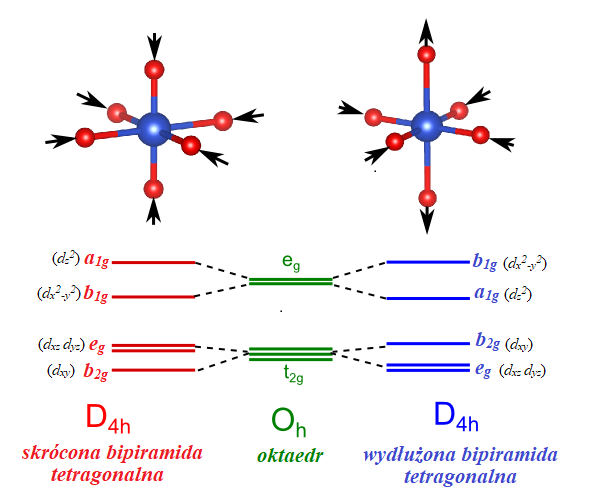 b1g
b1
dx2-y2
dx2-y2
eg
dx2-y2
t2g
a1
e3
a1g
dz2,dx2-y2
dz2
dxz,dyz
dz2
t2
dxy,dxz,dyz
b2g
dxy,dxz,dyz
nd5
z
dxy
e2
a1g
b2g
b2
e
dxy
dz2
dxy,dx2-y2
t2g
dxy
dz2,dx2-y2
eg
e
a2
dxy,dxz,dyz
eg
dxz,dxz
dz2,dx2-y2
dz2
eg
dxz,dyz
dxz,dyz
[MeX4]
[MeX4Y2]
[MeX4]
[Mez+]
[MeX5Y]
[MeX12]
[MeX8]
[MeX6]
[MeX8]
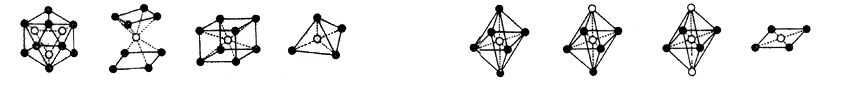 [Speaker Notes: http://www.fizprac2.strony.ug.edu.pl/chemia.html]
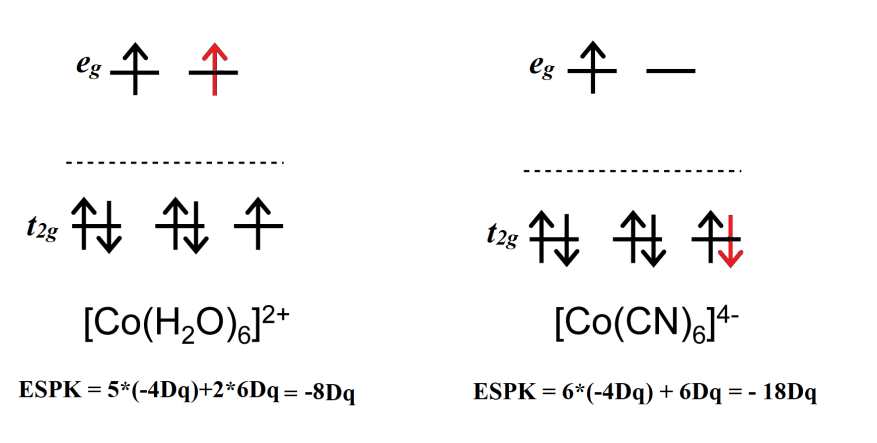 Kompleksy wysoko- i niskospinowe
wysokospinowy
niskokospinowy
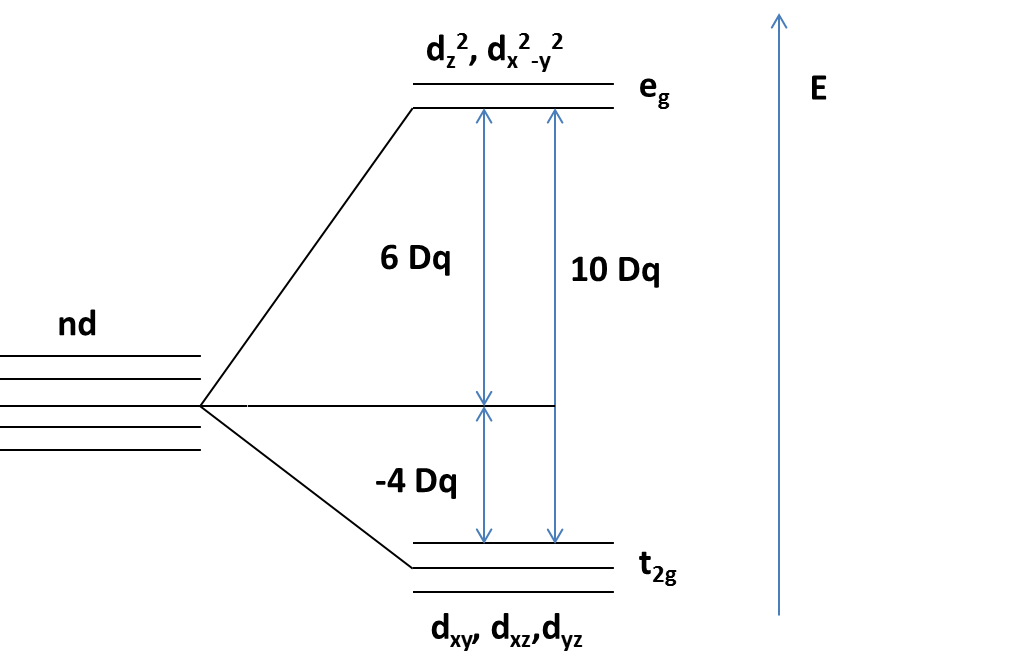 10Dq
10Dq
E0
E0
E = E0 + E0+EP = 2E0+ EP
E = E0 + (E0+ 10Dq) = 2E0+ 10Dq
10Dq < EP
10Dq > EP
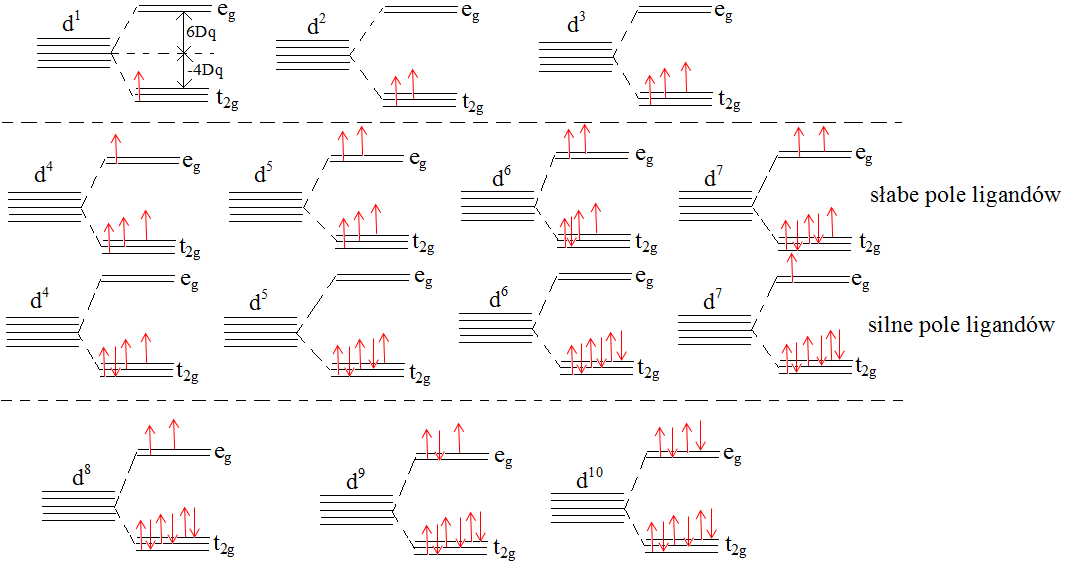 [Speaker Notes: Z. Stasickiej, G. Stochel, Podstawy chemii koordynacyjnej, tom 1, Wydawnictwo Uniwerstytetu Jagiellońskiego, Kraków, 2014  
M. Cieślak-Golonka, M. Wasilewski, J. Starosta, Wstęp do chemii koordynacyjnej, PWN, W-wa, 2010]
Teoria orbitali molekularnych
Wiązanie chemiczne powstaję w wyniku nakładania się odpowiednich orbitali elektronów walencyjnych pochodzących od różnych atomów, czego efektem jest zwiększenie gęstości elektronowej pomiędzy tymi atomami.
Orbitale  π
Orbitale  σ
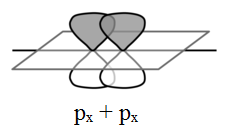 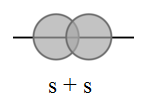 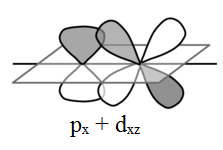 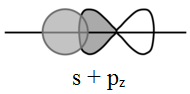 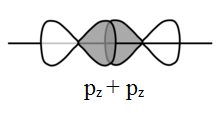 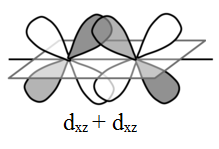 SPOSOBY NAKŁADANIA SIĘ ORBITALI:
dodatnie (wiążące)
ujemne (antywiążące)
zerowe (niewiążące)
[Speaker Notes: Z. Stasickiej, G. Stochel, Podstawy chemii koordynacyjnej, tom 1, Wydawnictwo Uniwerstytetu Jagiellońskiego, Kraków, 2014  
M. Cieślak-Golonka, M. Wasilewski, J. Starosta, Wstęp do chemii koordynacyjnej, PWN, W-wa, 2010 
https://commons.wikimedia.org/wiki/File:Sigma-bonds-2D.svg]
Tworzenie wiązań σ
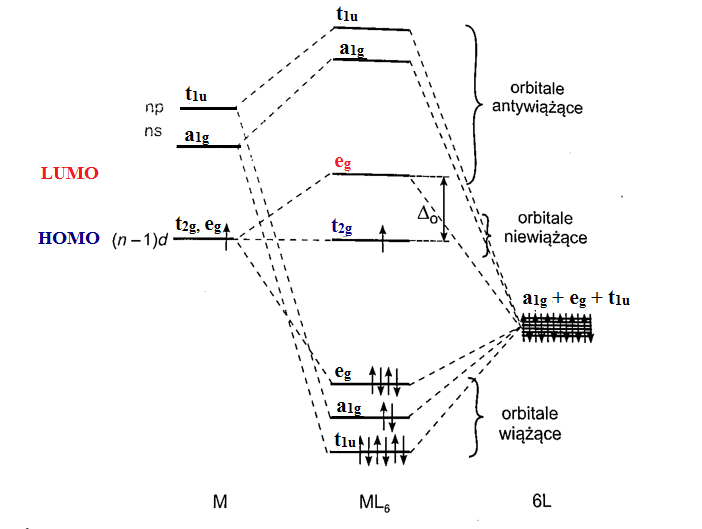 [Speaker Notes: Z. Stasickiej, G. Stochel, Podstawy chemii koordynacyjnej, tom 1, Wydawnictwo Uniwerstytetu Jagiellońskiego, Kraków, 2014]
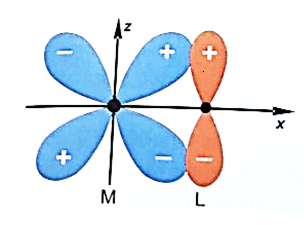 Tworzenie wiązań π
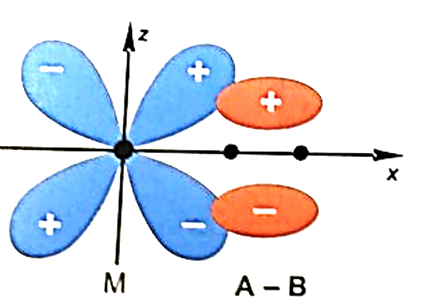 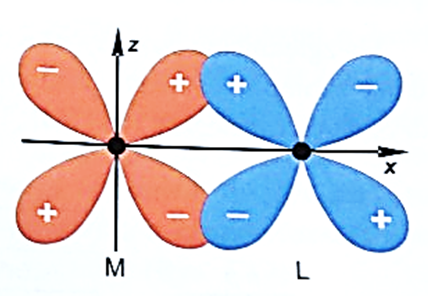 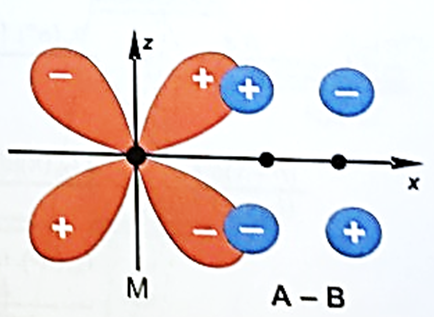 dxz(M) + pz(L)
dxz(M) + π(A-B)
dxz(M) + dxz (L)
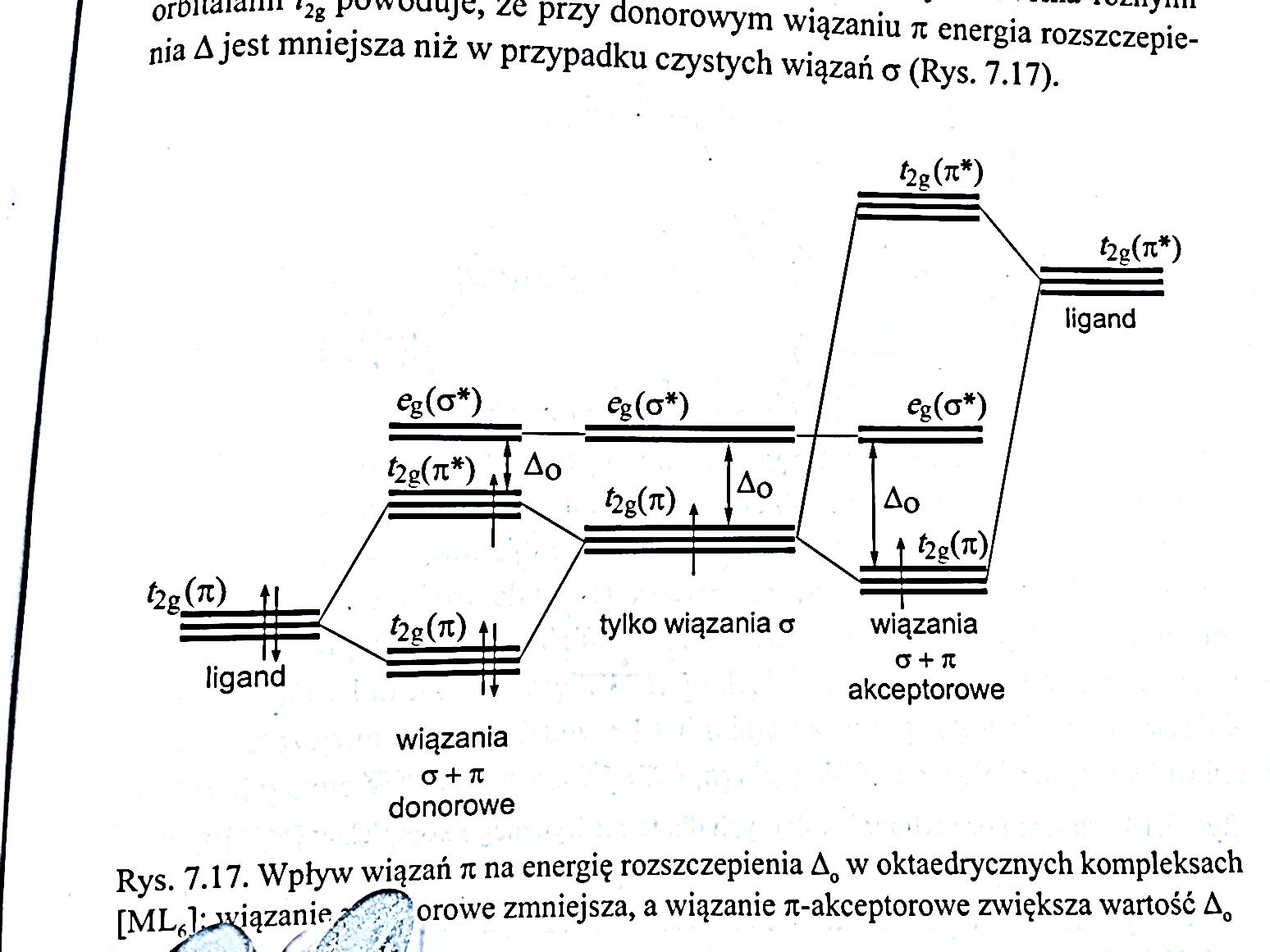 dxz(M) + π*(A-B)
Ligandy π-akceptorowe – mają niezapełnione orbitale π o odpowiedniej symetrii do utworzenia wiązania z zapełnionymi orbitalami metalu. (P, S, CO, CN-, N2)

Ligandy π-donorowe – mają zapełnione orbitale odpowiednie do tworzenia wiązań π, które efektywnie nakładają się z niezapełnionymi orbitalami metalu. (F-, ligandy alkenowe, alkinowe, cyklopentadien)
[Speaker Notes: Z. Stasickiej, G. Stochel, Podstawy chemii koordynacyjnej, tom 1, Wydawnictwo Uniwerstytetu Jagiellońskiego, Kraków, 2014]
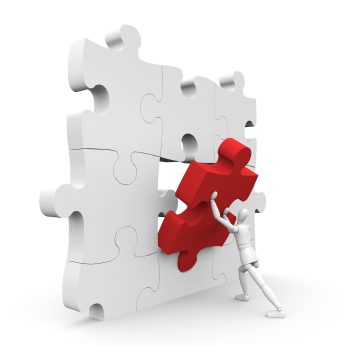 Teoria pola ligandów
Crystal Field Theory is too good to be true, whereas Molecular Orbital Theory is too true to be good.
James E. Huheey
Teoria pola krystalicznego (TPK) uwzględniająca częściowo kowalencyjny charakter wiązań w kompleksie nazywa się TEORIĄ POLA LIGANDÓW
Założenia teorii pola ligandów:
Wiązanie w rzeczywistych kompleksów jest jonowo-kowalencyjne i powstaje przez nakładanie się orbitali metalu i liganda o tych samych symetriach i ma charakter σ i π.
Do objaśnienia danych eksperymentalnych wykorzystuje się symbolikę i pojęcia stosowane zarówno w TPK jak i TOM.
[Speaker Notes: M. Cieślak-Golonka, M. Wasilewski, J. Starosta, Wstęp do chemii koordynacyjnej, PWN, W-wa, 2010]
Termy atomowe
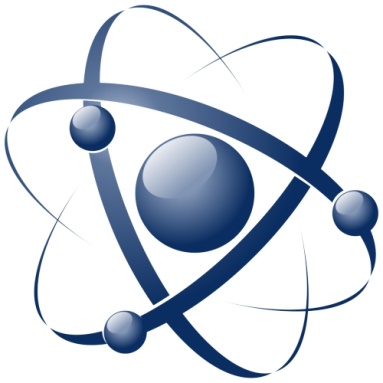 Wypadkowe liczby kwantowe:
M 2orbit = L(L+1)ℏ        L = 0, 1, 2, 3, ….         

M 2spin = S(S+1)ℏ         S = 0, 1/2, 1, 3/2,….

M 2całk = J(J+1)ℏ         J = L+S, L+S-1, … |L-S|
(konfiguracja elektronowa)2S+1LJ
2S+1 – multipletowość temu
[Speaker Notes: M. Cieślak-Golonka, M. Wasilewski, J. Starosta, Wstęp do chemii koordynacyjnej, PWN, W-wa, 2010 
Gołębiewski, Chemia kwantowa związków nieorganicznych, PWN, W-wa, 1969
https://sage2.icse.us.edu.pl/home/pub/149/termy_calosc.pdf]
Wyznaczanie liczb kwantowych L, S, J
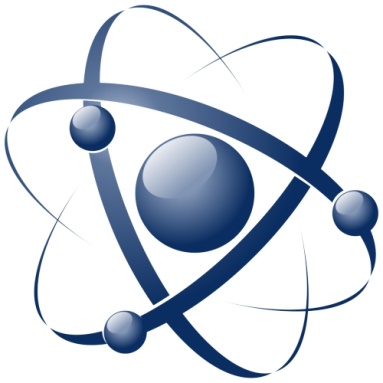 ZAKAZ PAULIEGO 
W atomie żadne dwa elektrony nie mogą być opisane taką samą funkcją elektronową lub rownoważnie żadne dwa elektrony nie mogą być opisane tymi samymi wartościami czterech liczb kwantowych: n, l, ml, ms.
[Speaker Notes: M. Cieślak-Golonka, M. Wasilewski, J. Starosta, Wstęp do chemii koordynacyjnej, PWN, W-wa, 2010 
Gołębiewski, Chemia kwantowa związków nieorganicznych, PWN, W-wa, 1969
https://sage2.icse.us.edu.pl/home/pub/149/termy_calosc.pdf]
Przykład generowania kompletu termów atomowych dla danej
konfiguracji elektronowej
Atom o konfiguracji 1s22s22p2
Podobnie:     ml1= 1, 0, -1
                     ml2 = 1, 0, -1
ML  = 2,1,0,-1,-2
	     ms1= ±1/2 
                     ms2 = ±1/2 
Ms  = 1,0
3P2 (5), 3P1(3), 3P0(1)
1D2(5)
1S0(1)
3P2 (5), 3P1(3), 3P0(1), 1D2(5)  1S0(1)
[Speaker Notes: M. Cieślak-Golonka, M. Wasilewski, J. Starosta, Wstęp do chemii koordynacyjnej, PWN, W-wa, 2010 
Gołębiewski, Chemia kwantowa związków nieorganicznych, PWN, W-wa, 1969
https://sage2.icse.us.edu.pl/home/pub/149/termy_calosc.pdf]
Termy atomowe
Reguły Hunda
1. Termem podstawowym jest term o najwyższej multipletowości.
2. Spośród termów o najwyższej multipletowości termem podstawowym jest term o największej wartości L.
3. Jeśli podpowłoka jest zapełniona mniej niż w połowie termem podstawowym jest term o najmniejszej wartości J, jeśli więcej niż w połowie - term o największej wartości J.
[Speaker Notes: M. Cieślak-Golonka, M. Wasilewski, J. Starosta, Wstęp do chemii koordynacyjnej, PWN, W-wa, 2010]
Energia  termów atomowych
Parametry Racha: A, B, C – wyrażają odpychanie między własnymi elektronami jonu metalu.
Energie termów dla konfiguracji d2 wyrażone przez parametry Racaha
G = [225B2 – 180BDq + 100Dq2]1/2
[Speaker Notes: M. Cieślak-Golonka, M. Wasilewski, J. Starosta, Wstęp do chemii koordynacyjnej, PWN, W-wa, 2010]
Diagramy Orgela
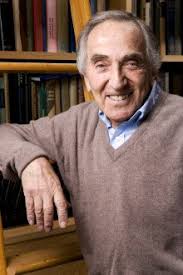 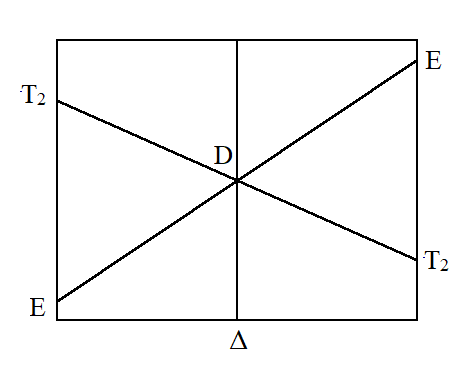 Leslie Eleazer Orgel 
(1927-2007)
Oddziaływanie konfiguracyjne
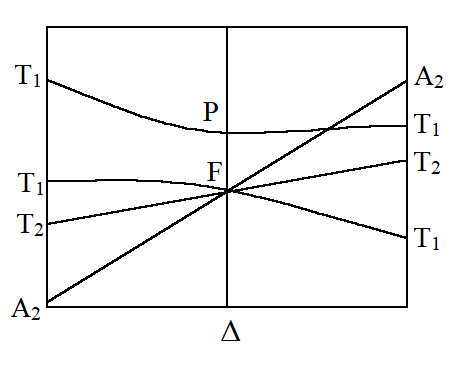 Diagram Orgela dla widm układów o jednym dozwolonym spinowo przejściu d-d (d1, d6, d4, d9)
Ograniczenia diagramów Orgela:
podają jedynie przejścia spinowo dozwolone
można je stosować tylko dla słabych pól;
są jedynie jakościowe
Diagram Orgela dla widm układów o trzech dozwolonych spinowo przejściach d-d (d2, d7, d3, d8)
[Speaker Notes: M. Cieślak-Golonka, M. Wasilewski, J. Starosta, Wstęp do chemii koordynacyjnej, PWN, W-wa, 2010 
https://astrobiology.nasa.gov/news/check-type-leslie-orgel-1927-2007]
Diagramy Tanabe-Sugano
Wykresy przedstawiające rozczepienie termów atomowych w zależności od wielkości energii rozszepienia Δ w jednostkach 1/B.
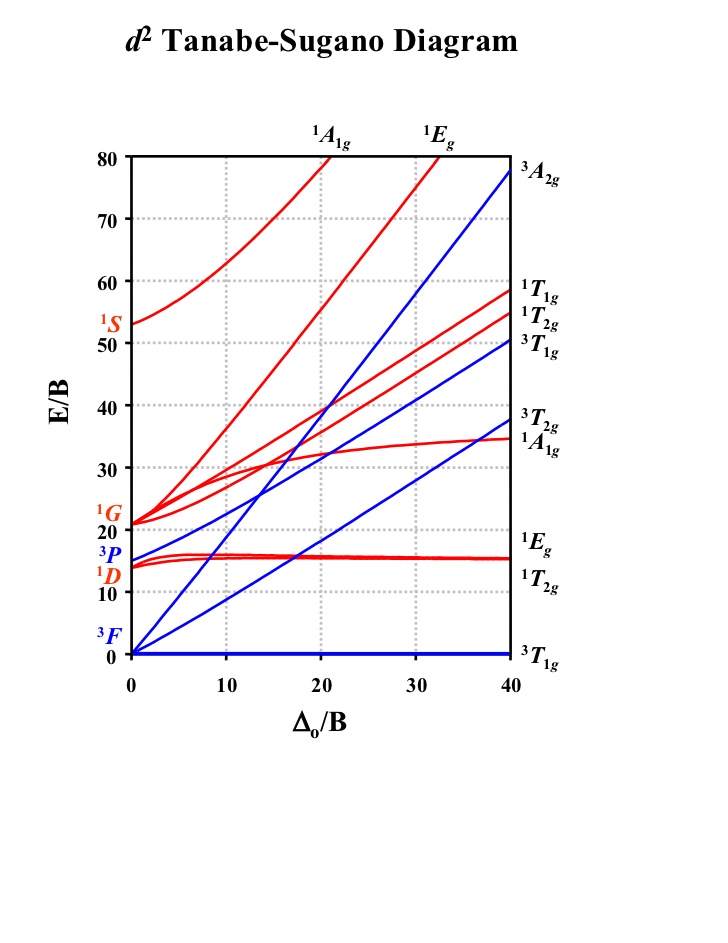 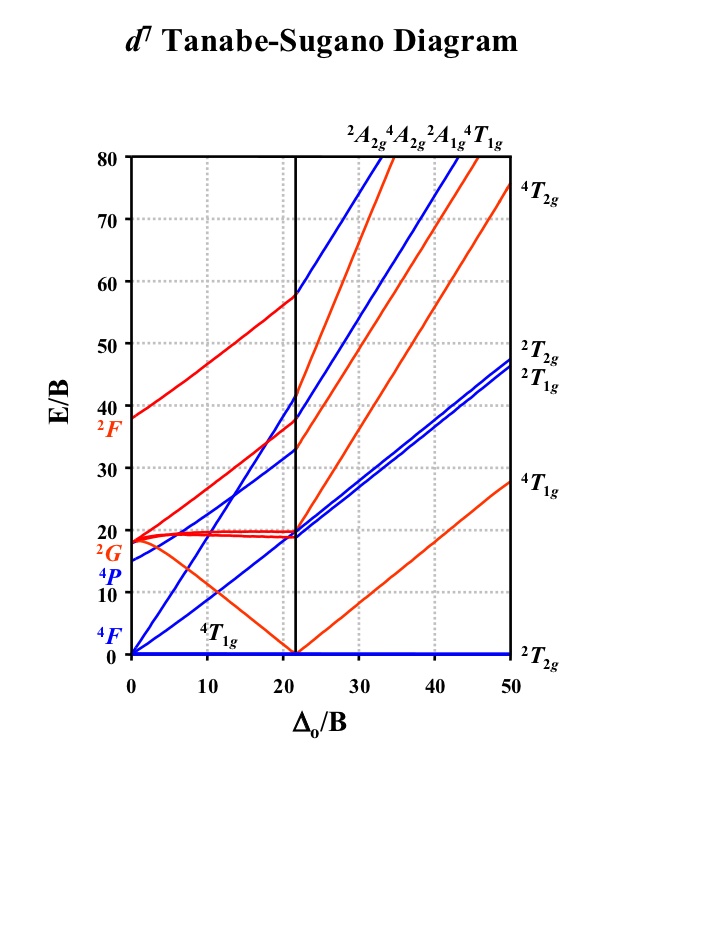 d2
d7
[Speaker Notes: Z. Stasickiej, G. Stochel, Podstawy chemii koordynacyjnej, tom 1, Wydawnictwo Uniwerstytetu Jagiellońskiego, Kraków, 2014  
M. Cieślak-Golonka, M. Wasilewski, J. Starosta, Wstęp do chemii koordynacyjnej, PWN, W-wa, 2010 
https://www.slideshare.net/mahboeb/t-sdiagram]
Szeregi nefeloauksetyczne
B = β B0
gdzie:
B - parametr Racah dla jonu związanego w kompleksie,
B0 - parametr Racah dla wolnego jonu. 
β,  - parametr nefeloauksetyczny (rozszerzającym chmurę elektronów)

 β = 1 – h (liganda) × k (jonu centralnego)

Kolejność wzrostu parametrów h (liganda) i k (jonu centralnego) określa szereg nefeloauksetyczny ligandów: 
 
 
 

lub jonów centralnych:
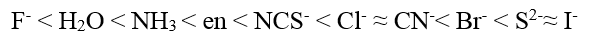 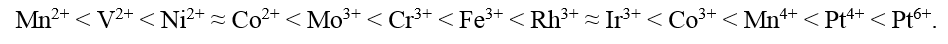 [Speaker Notes: Z. Stasickiej, G. Stochel, Podstawy chemii koordynacyjnej, tom 1, Wydawnictwo Uniwerstytetu Jagiellońskiego, Kraków, 2014  
M. Cieślak-Golonka, M. Wasilewski, J. Starosta, Wstęp do chemii koordynacyjnej, PWN, W-wa, 2010]
Szeregi spektrochemiczne
Δ = f × g [103 cm-1]
Szereg spektrochemiczny ligandów

I– < Br– (0,76) < SCN– ≈ Cl– (0,80) < RS– ≈ HS– < F– ≈ NO2– ≈ HCOO– ≈ mocznik ≈ OH– (0,91) < H2O (1,00) < NCS– < py ≈ R2S < NH3 (1,25) < en (1,28) < SO32– < bpy < NO2– << CN– (1,70) < CO

I < Br < Cl < S < F < O < N < C 

Wzrastająca energia rozczepienia Δo
π – donor < słaby π – donor < brak wiązania < π – akceptor
I– < Br– < Cl–< F– < H2O < NH3 < CN– < CO

Szereg spektrochemiczny atomów centralnych

MnII (8,0) < NiII (8.5) < CoII (8,7) < FeII (10,0) < VII (12,3) < FeIII (14,0) < CrIII (17,4) < VIII < (18,4) < CoIII (19,0) < MnIV (23,0) < MoIII (24,0) < RuIII ≈ RhIII (27,0) < IrIII (32,0) < ReIV (35,0) < PtIV (36,0)
[Speaker Notes: Z. Stasickiej, G. Stochel, Podstawy chemii koordynacyjnej, tom 1, Wydawnictwo Uniwerstytetu Jagiellońskiego, Kraków, 2014  
M. Cieślak-Golonka, M. Wasilewski, J. Starosta, Wstęp do chemii koordynacyjnej, PWN, W-wa, 2010]